Pat DonohoeRegion 3 Secretary
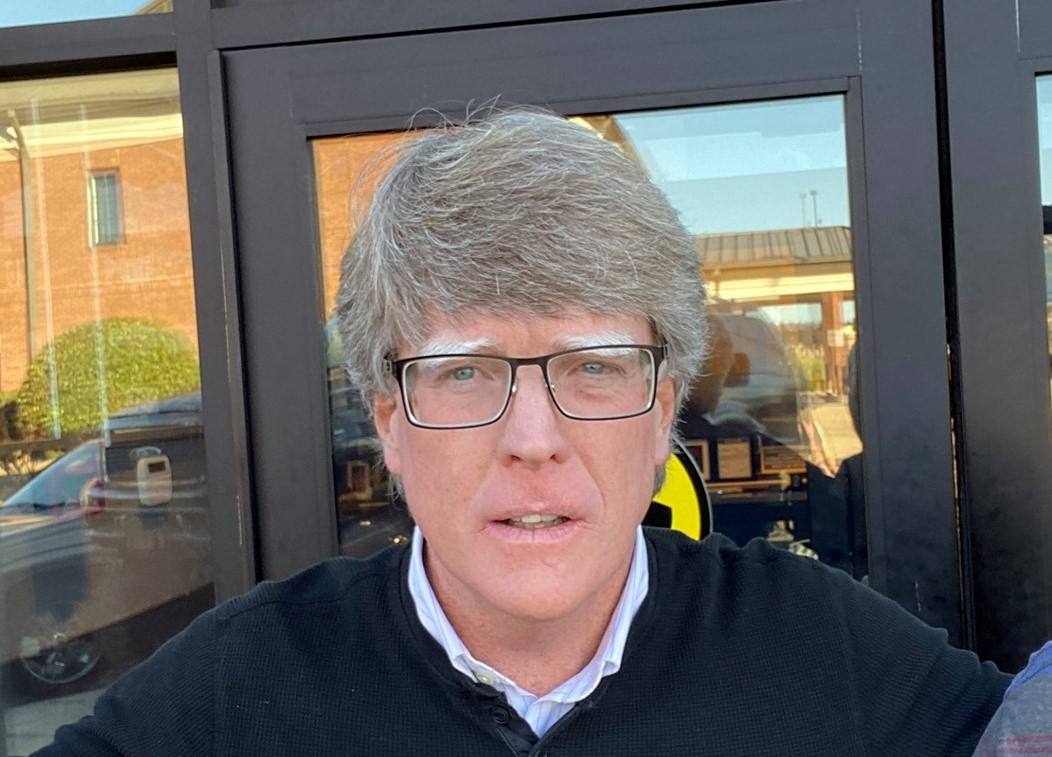 Relative Past Experience
Professor Emeritus of Electrical and Computer Engineering
	Mississippi State University
MGA Student Activities Committee Chair (2001, 2017-2018)
Region 3 Student Activities Chair (1996-2000, 2013-2016)
Student Branch Counselor – MSU (1986-1996)
Subsection Student Activities Chair - NE MS Subsection (1987-1996)
Member of IEEE for 44 years
Some Section–Student Branch History
MGA-SAC noted that Student Branches were becoming more and more disconnected from IEEE.
Low numbers of Student Branches were reporting officers/activities and applying for rebates.
The organizational/reporting/rebate model was not working well for many Student Branches.
Old Section & Student Branch Reporting Process
MGA
Section
Report
Section
Rebate
Section
Student Branch
Officer Report
& Annual Report
Student
Branch
Rebate
Section-Student
Branch Connection
Student
Branch
Current Section and Student Branch Reporting Process
Student Branches report officers and submit the Student Branch Annual Plan using vTools.
The Annual Plan identifies major objectives for the Student Branch, projected schedule of events and basic budget for the academic year.
The Student Branch Annual Plan is ideally submitted early in the academic year (deadline of February 1).
Student Branches submit meeting reports using vTools.
Section can monitor activities of Student Branches in “real time”.
Current Reporting Model
MGA
Section
Report
Section
Rebate
Section
Officer Report, Annual Plan, Meeting Reports
Student Branch Rebate
Student
Branch
The Importance of a Strong Section–Student Branch Connection
IEEE membership segmentation studies have shown that students view IEEE in the following ways.
Students tend to view IEEE as an “academic” organization.
Students tend to view IEEE as a “global” organization.
Students rate networking with professionals as a high priority, but express low satisfaction with IEEE in this area.
Students typically do not get the opportunity to see the “Big Picture IEEE” through Student Branch activities.
An effective Section-Student Branch connection can show students that IEEE is also “local” and “professionally diverse” and offers a wide range of benefits for the working engineer.
Section Organization Model
The connection of Student Branches to IEEE should occur at the local level … the local Section.
The Section is the primary authority for the formation and dissolution of Student Branches.
The Section-Student Branch connection is an explicit organizational bond (parent-child).
Section
Sub-Sections
Student
Branch(es)
Chapters
Affinity Groups
Section EXCOM
Chair
Vice-Chair
Secretary
Treasurer
Chapter Chairs
Affinity Group Chairs
Subsection Chairs
Section Student Activities Chair (SSAC)
Section Student Representative (SSR)
Section Student Activities Chair (SSAC)
The SSAC is an active Section member of Graduate Student grade or higher
Section Student Activities Chair (SSAC) – The SSAC is the principle contact in the Section for the Student Branch(es). The SSAC is responsible for ensuring that (1) the Student Branches are engaged in activities of interest to their members, (2) the students interact with Section members and are exposed to the larger IEEE, and (3) the Student Branches are working to further the goals of their parent organizations within IEEE (Region, MGA, etc.). The SSAC and SSR work closely with the branch officers and branch counselor of the Student Branch(es) to keep the Section abreast of all branch activities.
Section Student Representative (SSR)
The SSR is an active Student Member in a Student Branch of the Section
Section Student Representative (SSR) – All students in the branch(es) of the Section are represented on the Section ExCom by the SSR. The SSR provides the student perspective on the Section ExCom and works closely with the SSAC to ensure that the activities of the branch(es) are of interest to students. The SSAC and SSR work closely with the branch officers and branch counselor of the Student Branch(es) to keep the Section abreast of all branch activities.
Importance of the Branch Counselor Position
The Student Branch Counselor should
be an active IEEE member (an active Section member is preferred).
provide continuity for Student Branch affairs from year to year as the Student Branch officers change.
foster the Student Branch connection to the Section.
provide student awareness of awards, competitions, conferences and benefits of membership.
establish industry contacts for Student Branch programs and activities.
involve other faculty members in the activities of the Branch.
Section and Student Branch Rebate Structure
Student Branch Rebate
Allotment – 
US$100 (50 or more members)
US$50 (49 or less members)
US$2.00 for each Student Member
Section Rebate
Allowance – US$2,000
US$3.00 for each Member, Graduate 
	Student Member, Student Member 
	or Associate Member
US$4.00 for each Senior Member 
	or Fellow grade
US$1.50 for each Affiliate
Subsection rebate – US$500
Chapter/Affinity Group rebate – US$200  
Timeliness bonus (10%)
Activity bonuses (variable)
The portion of the Section budget based on student members in the Section should be viewed as a funding resource to help foster the Section-Student Branch connection.
An Effective Section-Student Connection
The Section should strive to support student branch vitality while (1) informing students as to why members in the workplace find value in IEEE membership and (2) providing students a clear view of IEEE as a whole. 
The Section ExCom members responsible for overseeing the Section connection with its Student Branch(es) are the team formed by the Section Student Activities Chair (SSAC) and the Section Student Representative (SSR).  
The Student Branch can revitalize the Section with new ideas and programs that can attract and keep the next generation of IEEE members.
A Few Best Practice Examples
The Section assists the Student Branch officers in developing the Student Branch Annual Plan. During this process, the Section shares its schedule of events (the Section and Student Branch are aware of the other unit’s activities). 
Provide the Student Branch with a list of speakers/topics from the Section membership that would be willing to speak at a Student Branch meeting. 
Develop presentations for Student Branch meetings focused on providing students with the big picture of IEEE.
Provide the Student Branch with a list of Section members willing to organize a tour of a local facility (industry location/manufacturing facility/research laboratory/etc.) as a Student Branch meeting.
Best Practice Examples
The Section can encourage Student Branches to participate in IEEE student  competitions (paper competitions, design competitions, programming competitions, etc.) and provide assistance to the Student Branch (judging local paper competitions, money for parts and/or conference travel, serving as proctors for IEEEXtreme teams, etc). The Student Branch participants can be invited to present their paper/design at a Section meeting.   
Sections should make students feel like valued members of the Section. The Section can hold a “Student Night” that is simply a banquet devoted to networking between students and professionals. Alternatively, the meeting program could consist of each Student Branch presenting a summary of their activities for the year.
Best Practice Examples
Ask your Student Branch to host a Section meeting at their campus involving a tour of a research lab/center, a technical presentation by a faculty member, a social meeting tied to some school event, etc. 
Invite Student Branch members to serve as volunteers at conferences where Section members are participating (Regional conferences, technical conferences, etc.).  
The Section can generate μVolunteering opportunities especially for students.
Organize student-focused Section meetings with active participation from Section members (Job Fair, Mock Interviews, Resume Writing Workshop, Networking Events, etc.).
Discussion/Questions